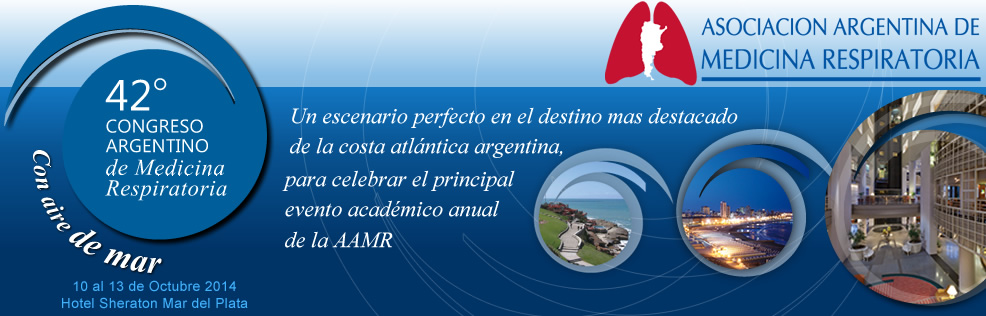 RETOS Y DESAFIOS DEL TRATAMIENTO DE LA TUBERCULOSIS
Coordinadora: Dra. María A. Martínez Cortizas
Panelistas:
                  - Dr. Jorge Eduardo Poliak
                  - Dra. Sandra Janete Inwentarz
                  - Dra. Susana Margarita Tanco
                  - Dr. Julio Merola (Uruguay)
Disertantes:
Dr. José María De Sandro: Médico Hosp. San Martín de La Plata. Co –Coordinador Sec. Tisiología - AAMR

Dra. Silvana Márquez: Médica del S. Neumonología Hosp. San Juan de Dios de La Plata- Vicepresidente de la Soc. de Tisiología y Neumonología de La Plata  
  
Dr. Alberto Jorge Levi: Jefe de Residentes Hospital Muñiz

Dra. Romina Noemí Fernández: Jefa de Residentes Hospital Ramos Mejía